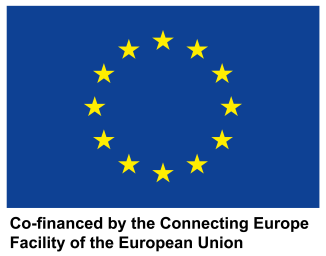 Ευρωπαϊκή Ένωση (Ε.Ε.)
Ευρωπαϊκοί θεσμοί
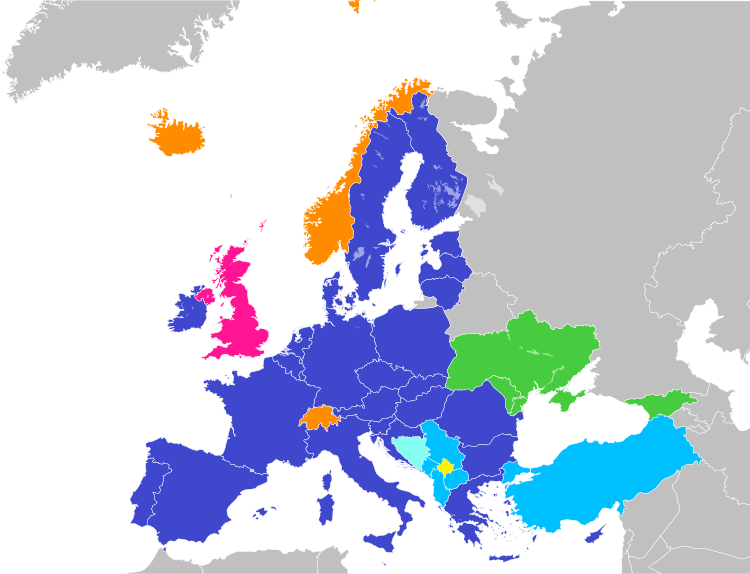 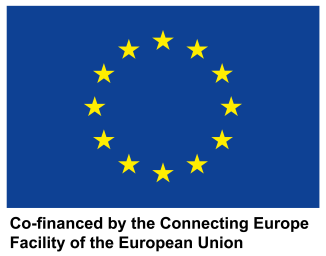 Ευρωπαϊκή Ένωση (Ε.Ε.)
Ενωμένοι στην πολυμορφία
27 χώρες
446 εκατομμύρια κάτοικοι
24 επίσημες γλώσσες

Ημέρα της Ευρώπης: 09 Μαΐου
https://europa.eu/european-union/index_el
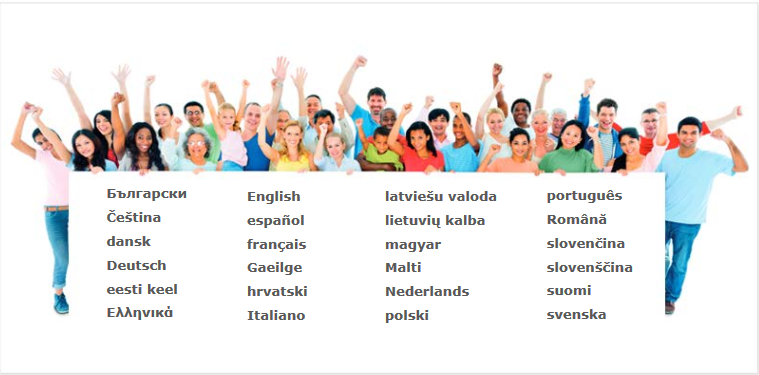 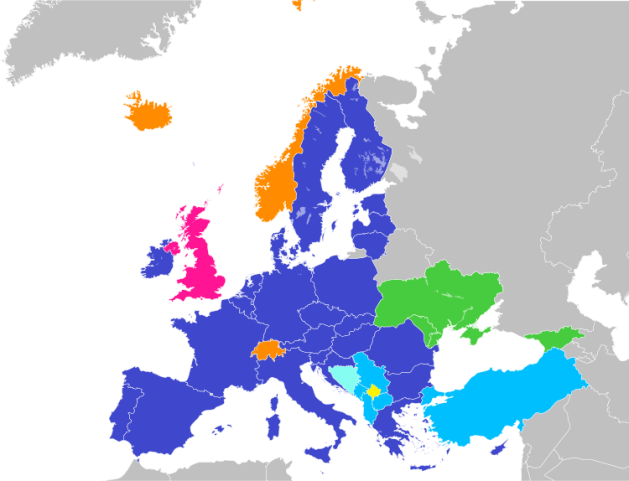 © ΚΟΙΝΟ ΚΤΗΜΑ
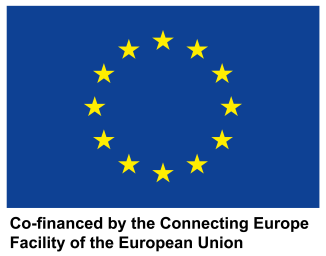 Οι Ευρωπαϊκές αξίες
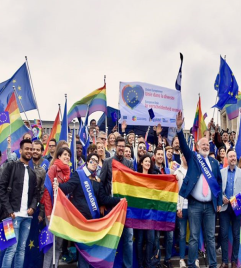 Δημοκρατία
Ανθρώπινη αξιοπρέπεια
Ελευθερία
Ισότητα
Κράτος δικαίου
Σεβασμός των ανθρώπινων δικαιωμάτων
οικονομία
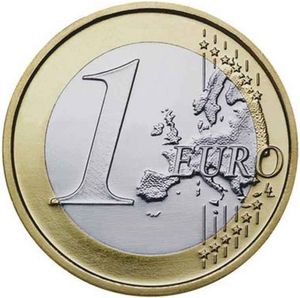 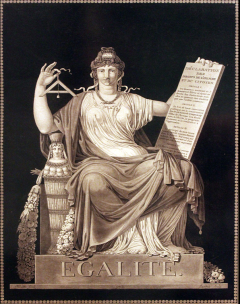 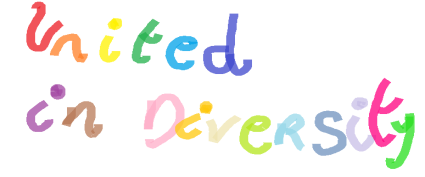 © ΚΟΙΝΟ ΚΤΗΜΑ
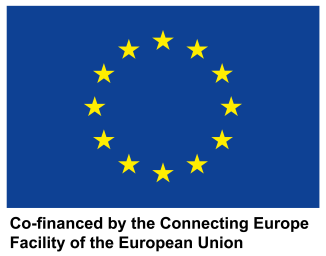 Τα κύρια βήματα στη δημιουργία της Ε.Ε.
2004
1957
Διεύρυνση προς ανατολάς
1950
1992
Διακήρυξη Σούμαν
Συνθήκη της Ρώμης
Συνθήκη του Μάαστριχτ
1995
Σένγκεν
2002
1993
1951
Ευρώ
1987
Ενιαία αγορά
Πρόγραμμα ERASMUS
Ευρωπαϊκή Κοινότητα Άνθρακα
 και 
Χάλυβα
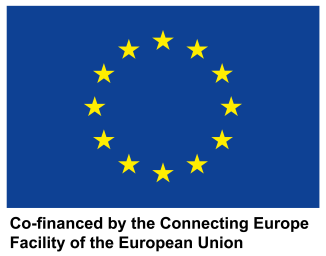 Τα κράτη μέλη της Ε.Ε.
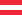 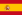 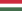 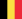 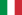 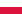 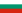 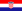 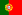 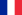 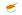 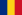 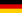 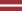 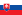 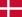 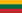 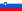 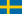 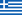 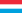 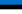 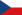 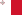 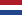 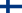 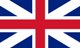 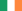 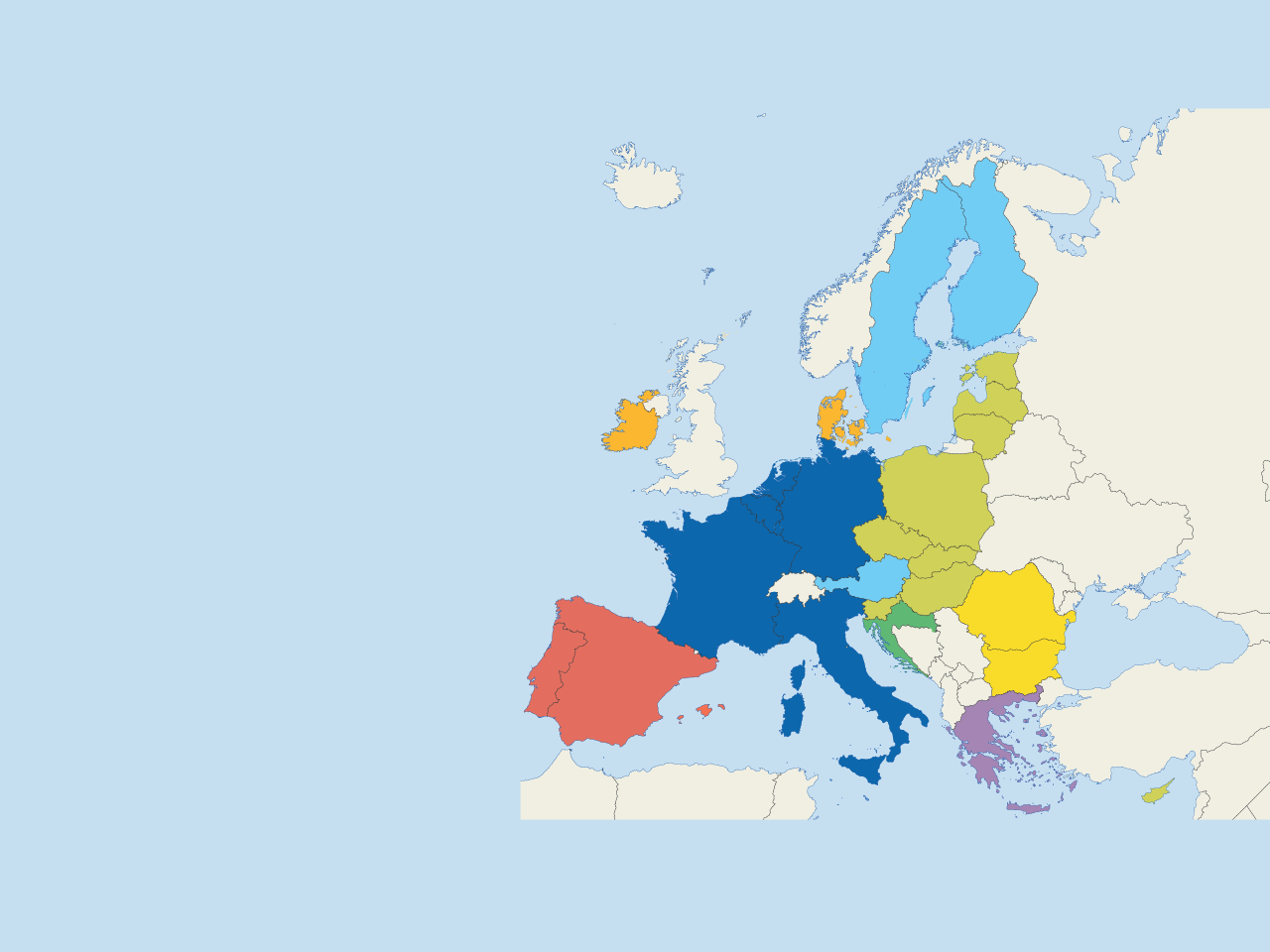 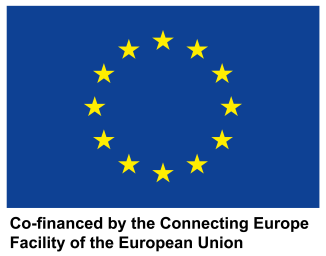 Τα κράτη μέλη της Ε.Ε.
Βέλγιο, Γαλλία, Γερμανία, Ιταλία, Κάτω Χώρες, Λουξεμβούργο
1958
Φινλανδία
Σουηδία
Δανία, Ηνωμένο Βασίλειο, Ιρλανδία*
Εσθονία
1973
Λετονία
Δανία
Ιρλανδία
1981
Λιθουανία
Ελλάδα
Ηνωμένο Βασίλειο
1986
Κάτω Χώρες
Ισπανία, Πορτογαλία
Πολωνία
Βέλγιο
Γερμανία
Λουξεμβούργο
Τσεχία
1995
Αυστρία, Σουηδία, Φινλανδία
Σλοβακία
Γαλλία
Αυστρία
Ουγγαρία
Εσθονία, Κύπρος, Λετονία, Λιθουανία, Μάλτα, Ουγγαρία, Πολωνία, Σλοβακία, Σλοβενία, Τσεχία
Ρουμανία
Σλοβενία
2004
Κροατία
Πορτογαλία
Ιταλία
Βουλγαρία
Ισπανία
2007
Βουλγαρία, Ρουμανία
Ελλάδα
2013
Κροατία
Μάλτα
Κύπρος